REDES DE COMPUTADORESAS APLICAÇÕES(Parte 4)
Nota prévia
A estrutura da apresentação é semelhante à do Cap. 1 do livro base de suporte à disciplina e utiliza algumas das figuras, textos e outros materiais desse mesmo livro

James F. Kurose and Keith W. Ross, 
"Computer Networking - A Top-Down Approach“, 
Pearson-Addison Wesley Longman, Inc., 5th Edition, 2010
2
Objectivos do capítulo
Princípios de estruturação e organização das aplicações – parte 1

O Protocolo HTTP – parte 2

O DNS – parte 3

O protocolo SMTP – parte 4

Transferência de ficheiros – parte 5

Protocolos RTP – parte 6
Onde estudar no livro de base
Princípios de estruturação e organização das aplicações – parte 1 — Cap.2, secção 2.1

O Protocolo HTTP – parte 2 — Cap.2, secção 2.2

O DNS – parte 3 — Cap.2, secção 2.5

O protocolo SMTP – parte 4 — Cap.2, secção 2.4

Transferência de ficheiros – parte 5 — Cap.2, secções 2.3 e 2.6

Protocolos RTP – parte 6 — Cap.7, partes das secções 7.1 a 7.4
Correio electrónico
user
agent
user
agent
mail
server
mail
server
SMTP - Simple Mail Transfer Protocol
Recipient’s
terminal
Originator’s
terminal
POP - post office
protocol pu Web mail  por
exemplo
Protocolo SMTP ou Web mail por exemplo
Protocolo SMTP
conexão TCP
outgoing 
message queue
user mailbox
SMTP - características
RFC 821 define o protocolo
RFC 822 define o formato das mensagens e endereços (user@domain name)
O cliente SMTP estabelece uma conexão TCP para o servidor SMTP na porta 25 (smtp)
Por essa conexão passam comandos e mensagens
Três fases da interacção: greetings, troca de mensagens, fim
Geralmente, a transferência fazia-se em NVT ASCII ou “ASCII 7 bits” (hoje em dia é raro)
Comandos SMTP
Comandos mais correntes:

	HELO	message		- O cliente identifica-se
	MAIL  from: address		- Endereço origem
	RCPT  to: address		- Endereço destino
	DATA …………		- Mensagem
	QUIT				- Fim
	EXPN address			- Expande um endereço local
	VRFY address			- Verifica se existe localmente
		


O servidor responde sempre com um diagnóstico (Exemplo: “250 OK”)
Exemplo de uma sessão SMTP
220 beta.di.fct.unl.pt SMTP Server Ready			(servidor smtp.fct.unl..pt)
HELO alpha.tap.pt					(cliente alpha.tap.pt)
250 smtp.fct.unl.pt

MAIL FROM: Smith@tap.pt
250 OK
RCPT TO: Silva@fct.unl.pt
250 OK
RCPT TO: Machado@fct.unl.pt
250 OK
DATA
354 Start mail input; end with <CR><LF>.<CR><LF>
………………………………………….
………………………………….
……..
<CR><LF>.<CR><LF>
250 OK
QUIT
221 smtp.fct.unl.pt Service closing transmission channel
user
agent
user
agent
mail
server
mail
server
Alice envia uma mensagem ao Bob
1) Alice através do seu UA compõe uma mensagem para bob@someschool.edu
2) A mensagem é enviada para o mail server da Alice e fica em fila de espera até poder ser transmitida para o mail server de someschool.edu
3) O servidor da Alice abre uma conexão TCP para o mail server someschool.edu (SMTP client)
4) Através da conexão SMTP a mensagem é entregue ao servidor someschool.edu 
5) E a mensagem é colocada na mailbox de Bob
6) Mais tarde, Bob através do seu UA, vai ler a mensagem da Alice
1
3
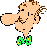 5
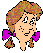 2
6
4
Routing de e-mail
Um endereço de e-mail segundo o RFC 822 contem um domain name na parte direita; este domain name especifica o servidor que gere a mailbox do destinatário da mensagem. Para se chegar ao mesmo, eventualmente, é necessário passar através de outros servidores intermédios. Para indicar estes caminhos alternativos, usam-se os chamados “mail exchange resource records” no DNS. Exemplo:


fct.unl.pt	IN	MX	20 	smtp1.fct.unl.pt.
fct.unl.pt	IN	MX	30	smtp2.fct.unl.pt.
fct.unl.pt	IN	MX	100	smtp6.rccn.net



Este mecanismo permite introduzir redundância no processo de entrega de e-mail ao destinatário final e permite igualmente introduzir no espaço de endereçamento do e-mail nomes que não são directamente nomes de servidores ou que são gateways de e-mail, etc.
Envelopes, cabeçalhos e corpo da mensagem
fulano de tal
rua do lá vão três
fulano de tal
rua do lá vai um
…….
para sicrano de tal
avenida …..
Exmº Sr.
Sicrano de tal
Envelope
Assunto: ….

Exmº Sr.,

   Vimos pela presente ......
   …….
   Com os nossos cumprimentos,
Cabeçalhos


Corpo
O envelope serve aos servidores para realizarem o
encaminhamento. O RFC 821 especifica o envelope
e o protocolo usado entre servidores (SMTP)
Exemplo de mensagem
From some.user@fct.unl.pt Sun May 28 12:05:16 1996
Return-Path: some.user@fct.unl.pt 
Received: from smtp1.fct.unl.pt (192.34.156.10) by gate.tap.pt
    with SMTP id MAA05407 for <silva@tap.pt>; Sun May 28 12:02:10 1996
Received: from pc2.in.di.fct.unl.pt (192.34.156.56) by ns.di.fct.unl.pt
    with SMTP id MAA05407 for <silva@tap.pt>; Sun May 28 12:02:1 1996
Received: by pc2.in.di.fct.unl.pt id MAA05407; Sun May 28 12:01:45 1996
.......................
Date: Sun May 28 12:01:45 1996
From: José TrocaOpasso <some.user@fct.unl.pt >
Message-Id: <199605281201.AA05407@ pc2.in.di.fct.unl.pt>
To: silva@tap.pt
Subject: Temos de ir ao Algarve no fim de semana
Status: …..


Caro Silva,

…………………………………..
Envelope
Cabeçalho
Corpo
Headers + Body = Real Message
O RFC 822 especifica o formato dos endereços e os diferentes campos do 
cabeçalho (obrigatórios e opcionais).

Exemplos:
		Received
		Message-Id
		From
		Date
		Reply-To
		To
		Subject
		Priority
		Content-Type
		Sender
		…...
user
agent
user
agent
mail
server
mail
server
Protocolos de acesso ao correio
1
3
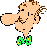 5
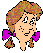 2
6
4
SMTP: entrega de mensagens de servidor em servidor
Protocolos de acesso ao correio: acesso à mailbox
POP: Post Office Protocol [RFC 1939]
autenticação (agent <-->server) and download das mensagens
IMAP: Internet Mail Access Protocol [RFC 1730]
Mais possibilidades (mais complexo)
Manipulação de folders e de mensagens no servidor
HTTP ou Web E-mail: Hotmail , Yahoo! Mail, Gmail, etc.